Бумагопластика - это искусство художественного моделирования из бумаги.
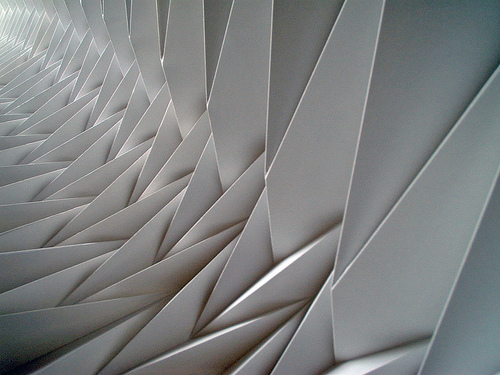 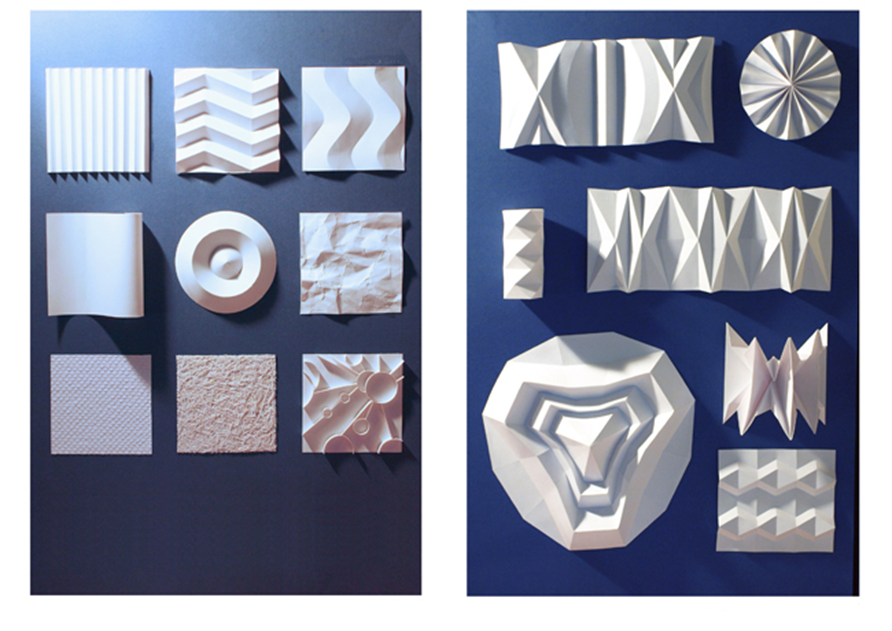 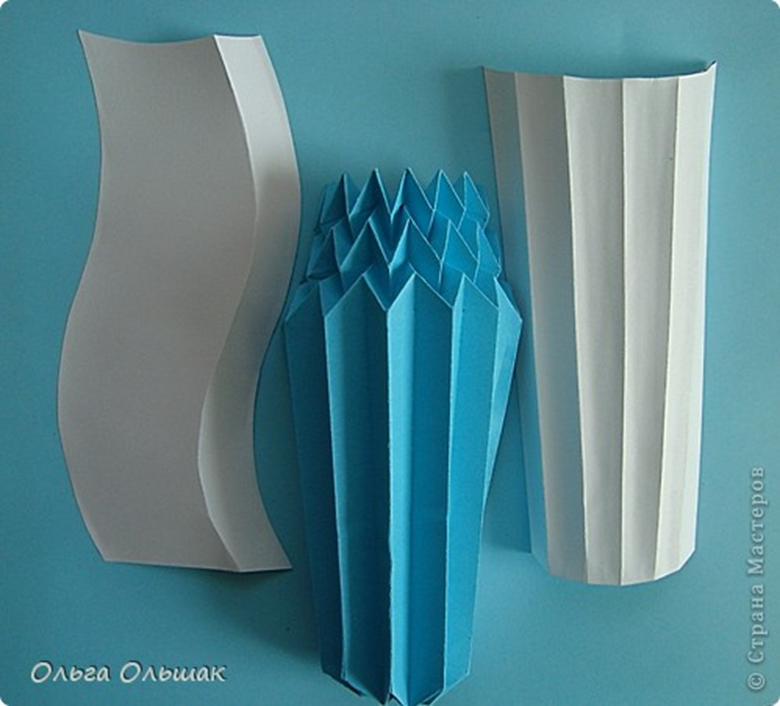 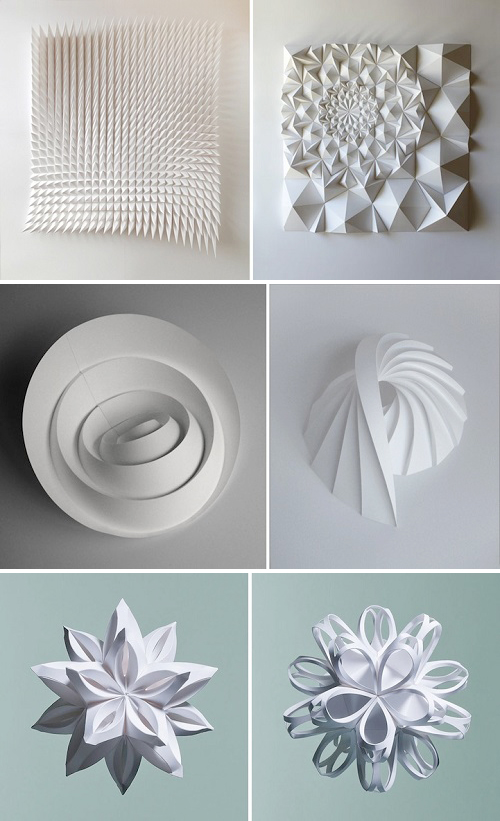 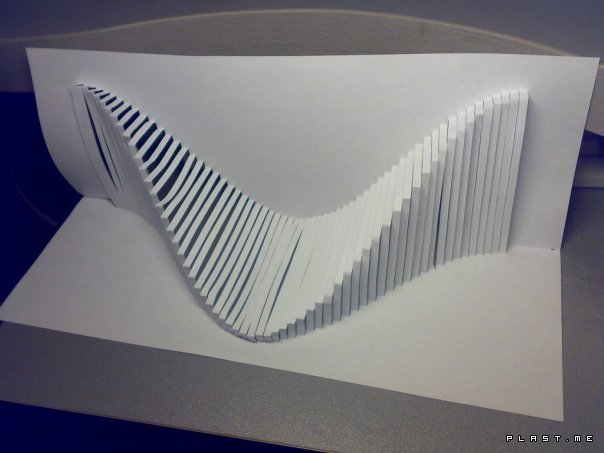 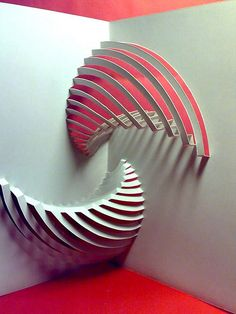 Бумажные 3D модели
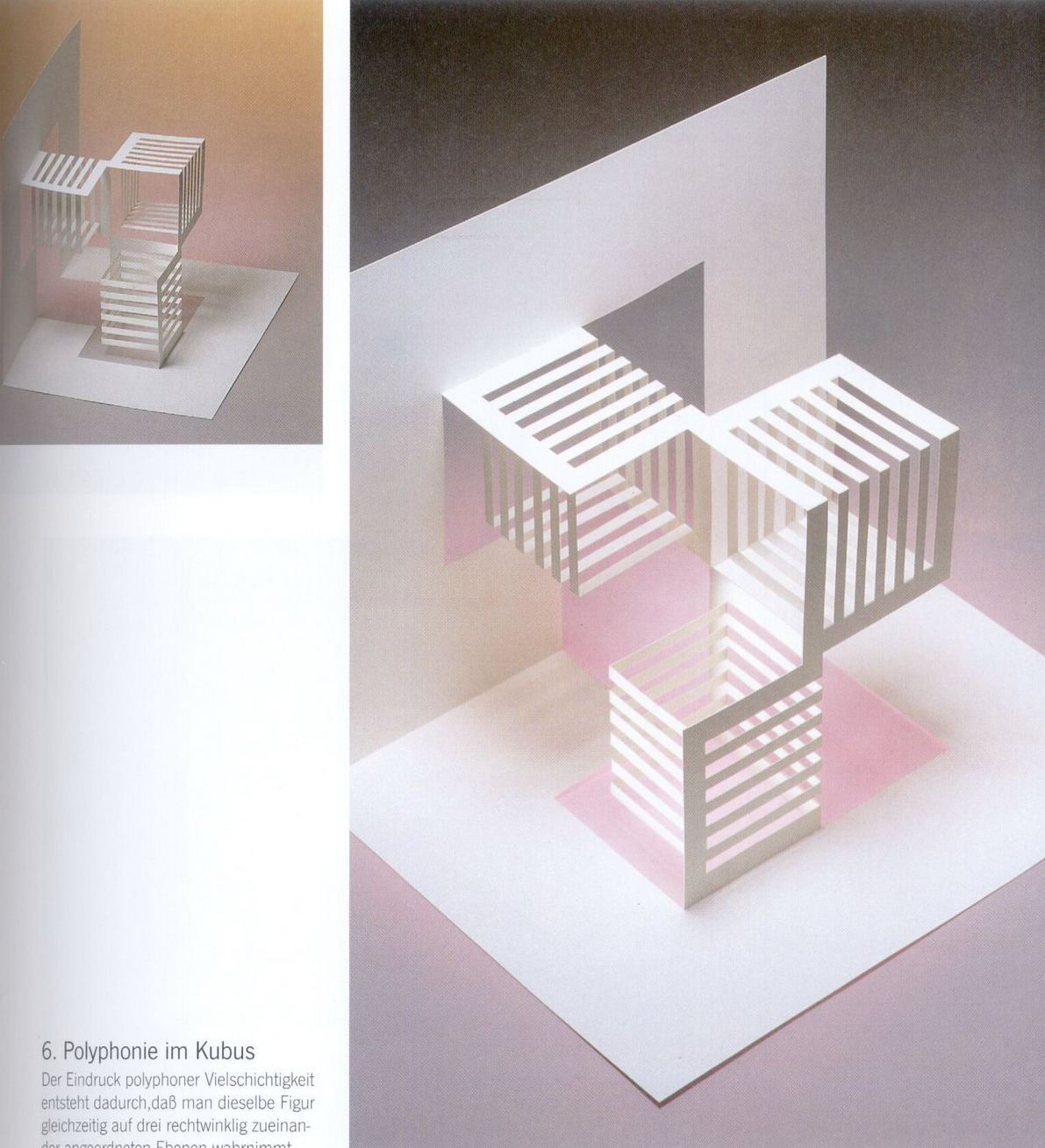 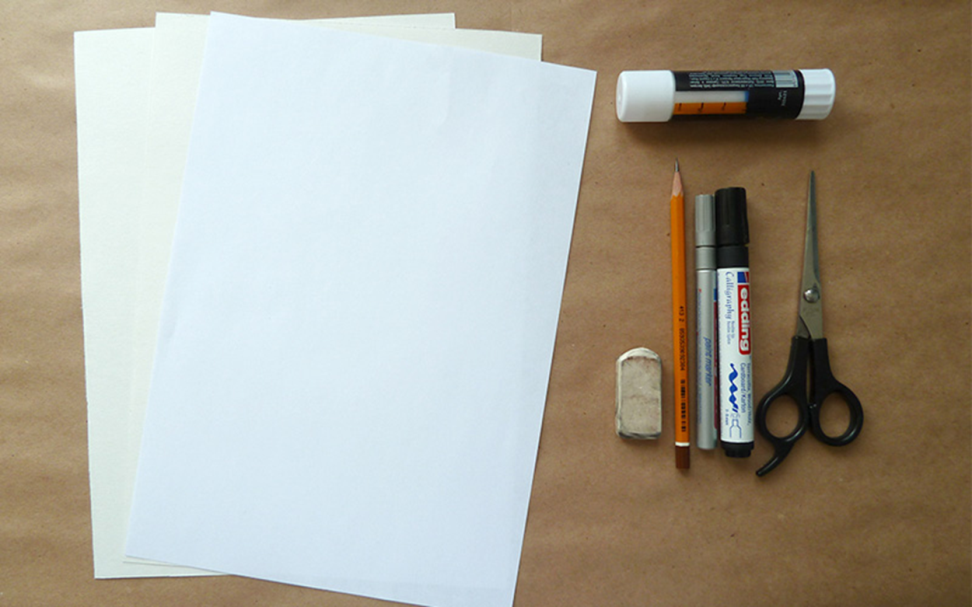 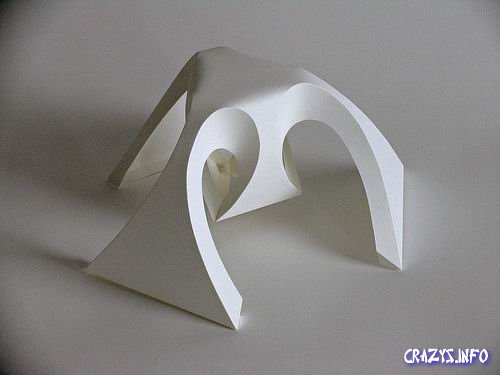 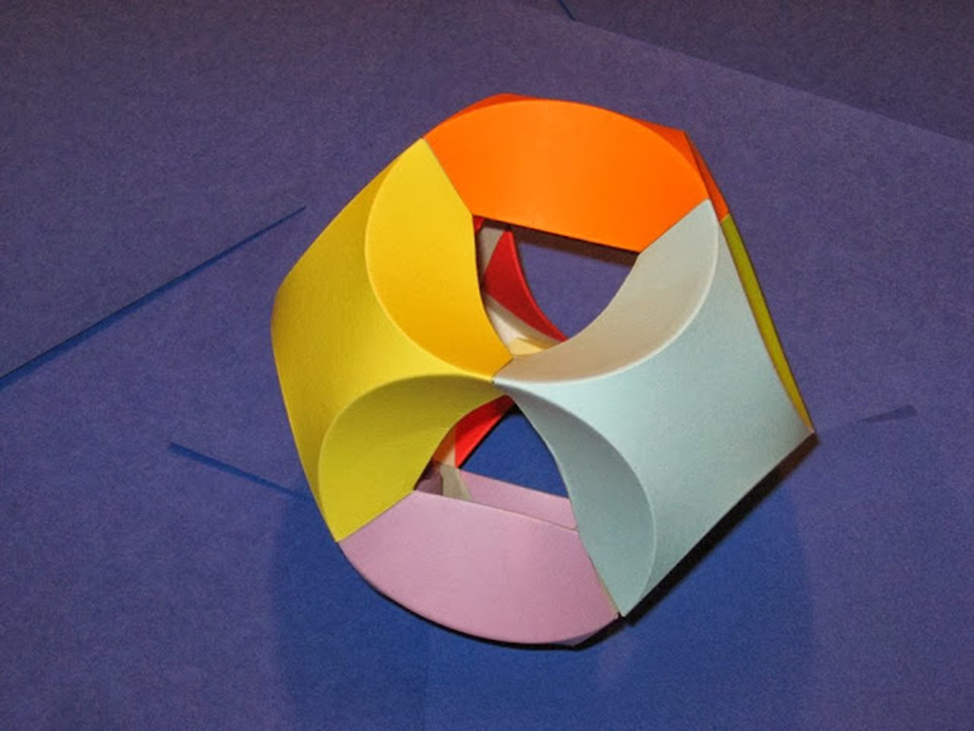 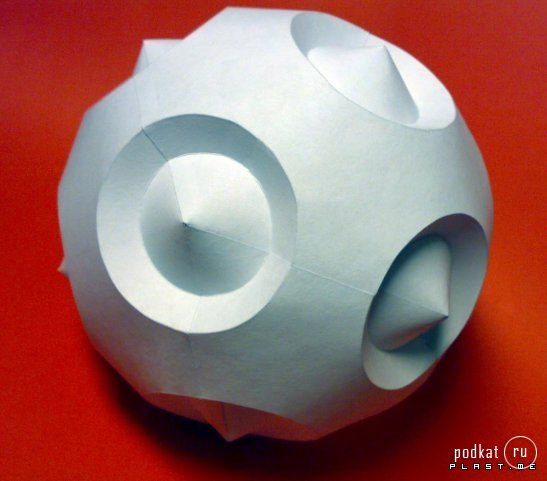 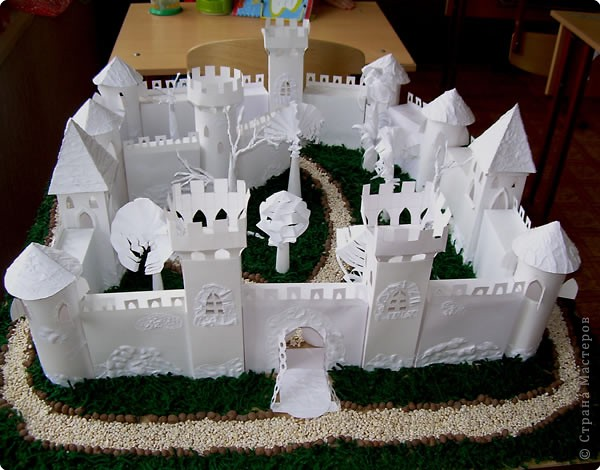 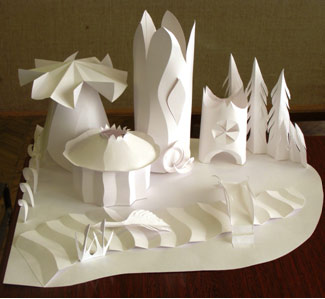 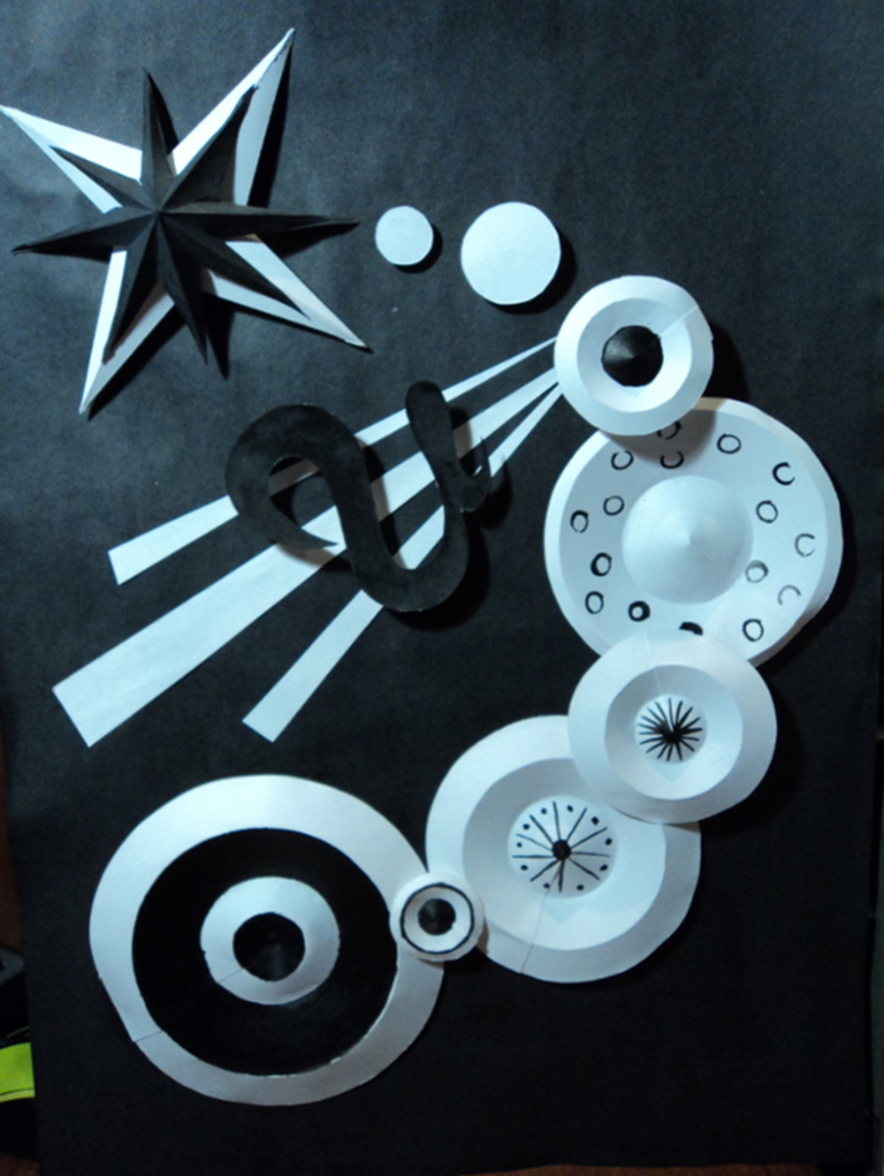 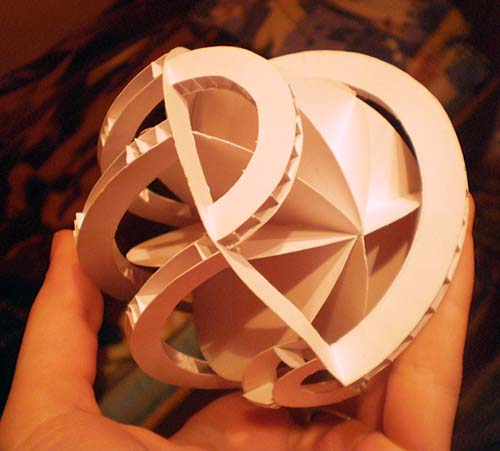 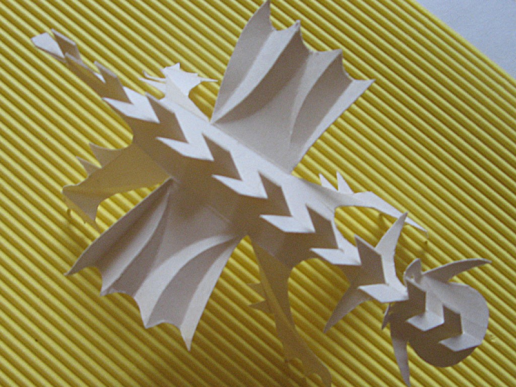 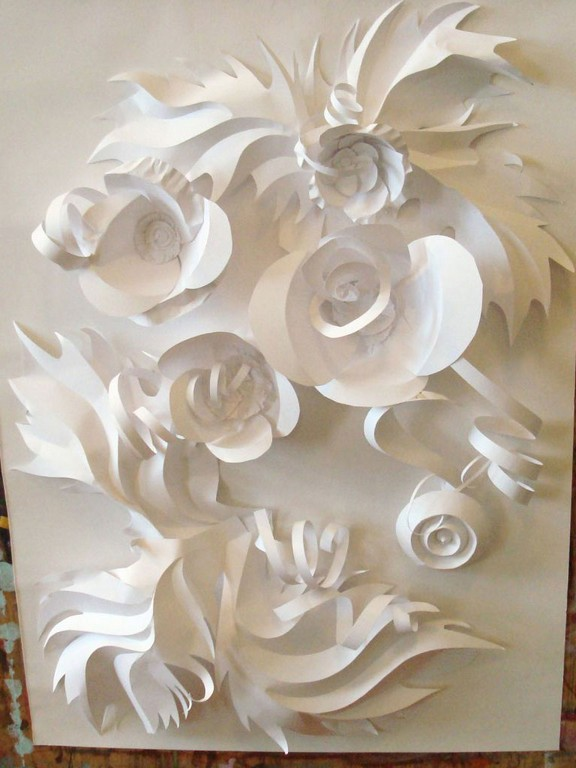 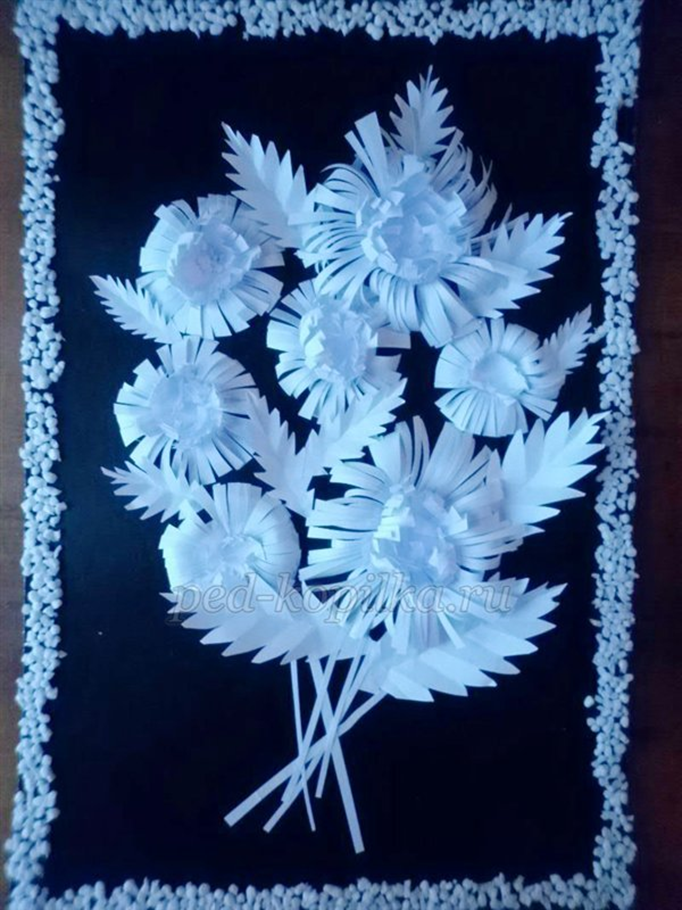